ОКТЯБРЬ 2024
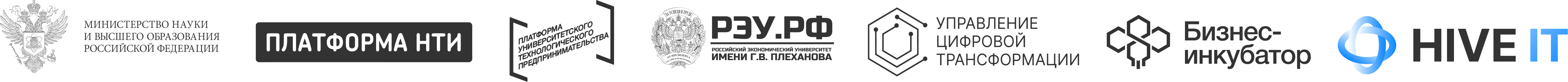 КТО МЫ?
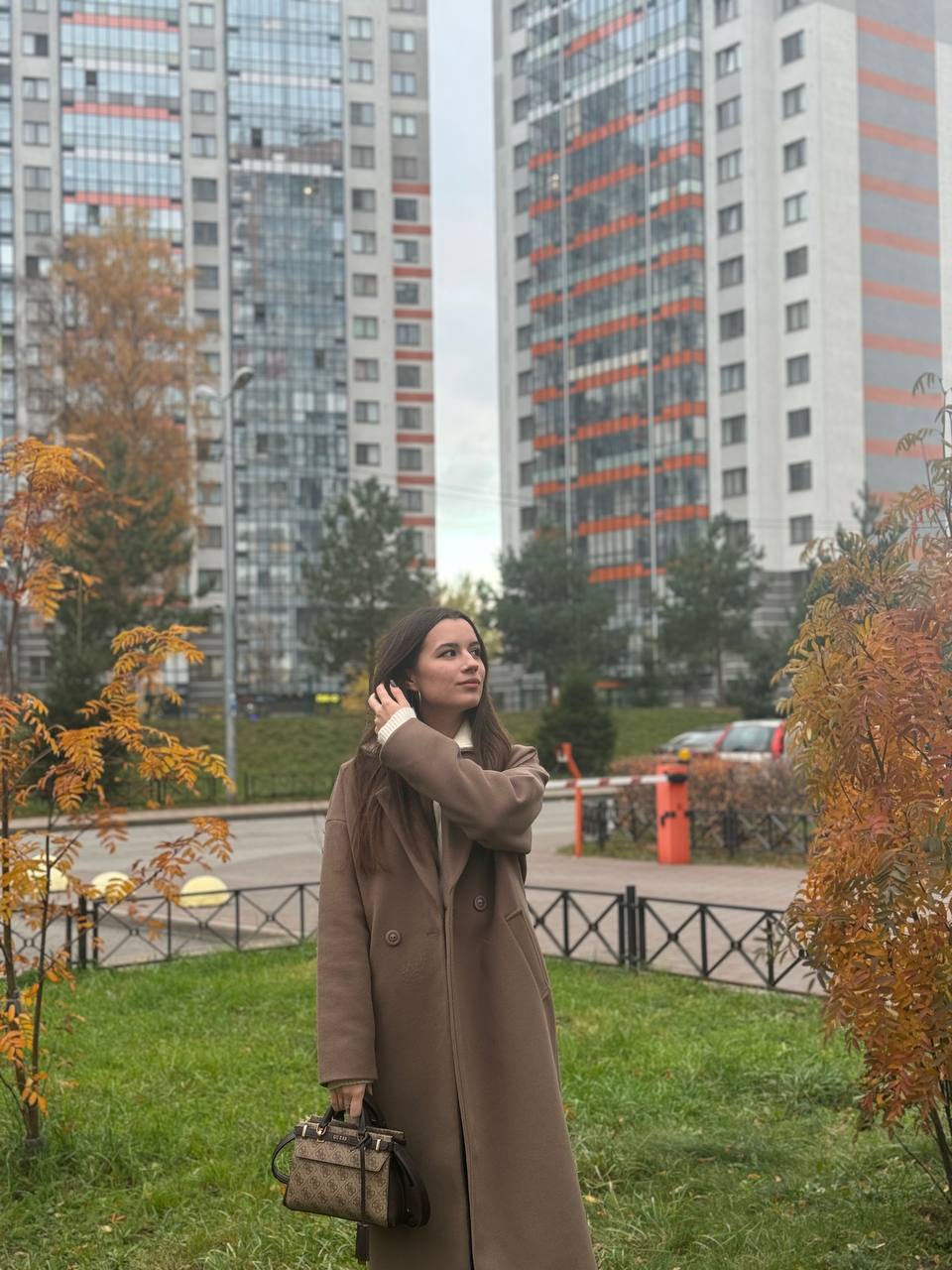 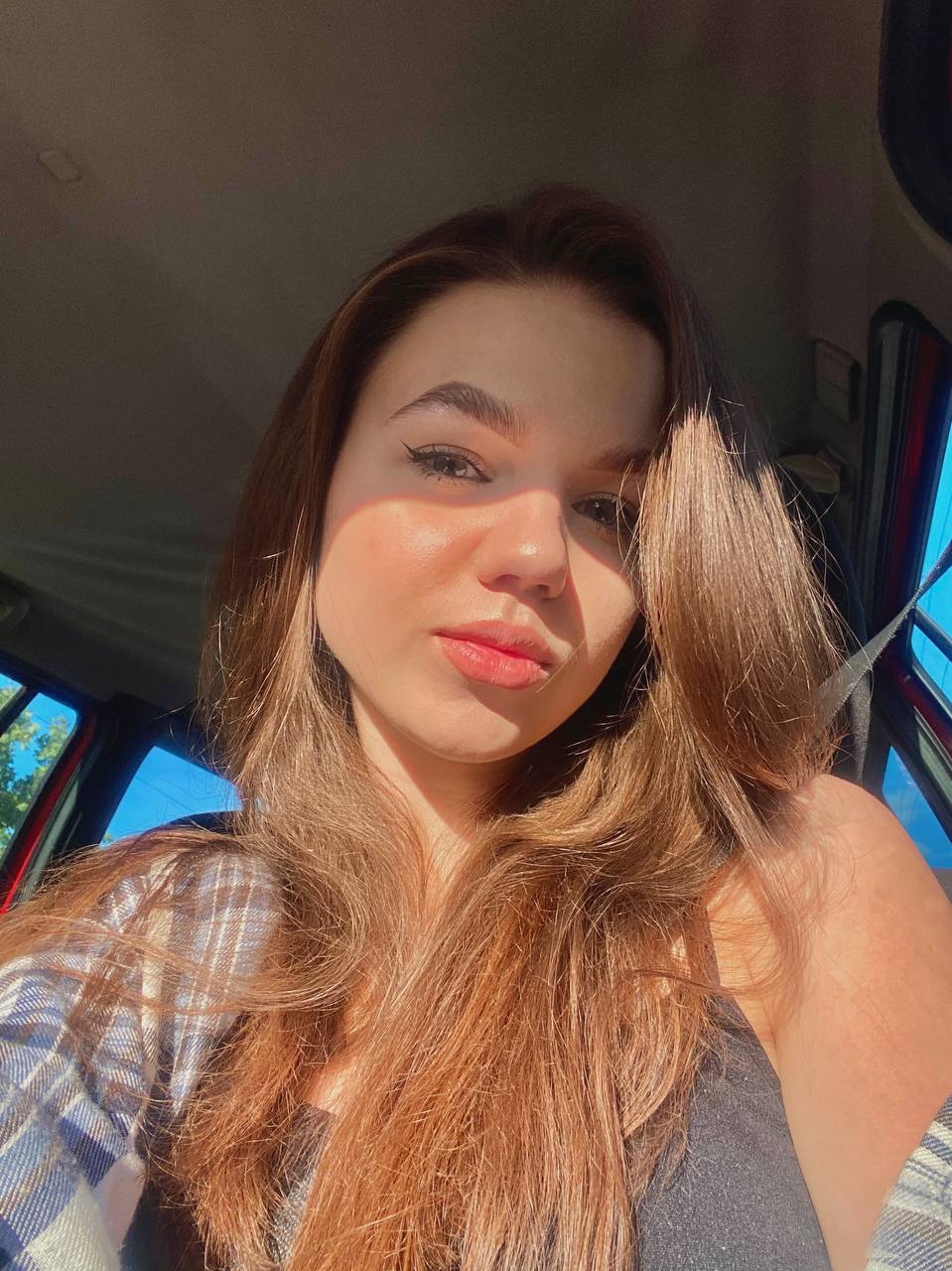 Лидер HIVE IT 
РЭУ им. Г. В. Плеханова
Высшая школа менеджмента
Лидер HIVE IT 
РЭУ им. Г. В. Плеханова
Высшая школа менеджмента
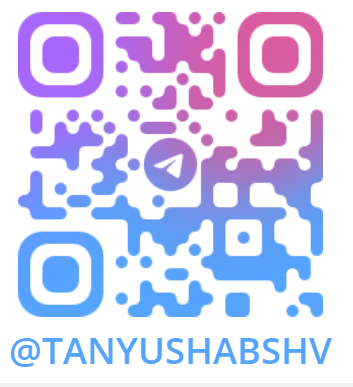 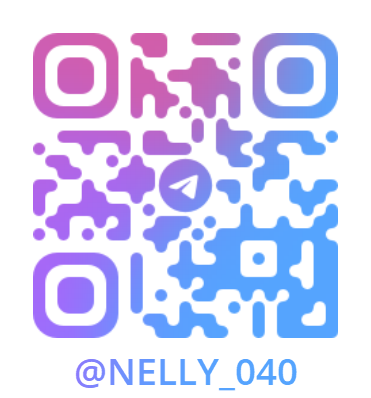 Михальченко Нелли
Бояшова Татьяна
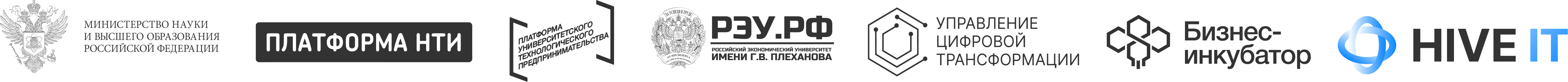 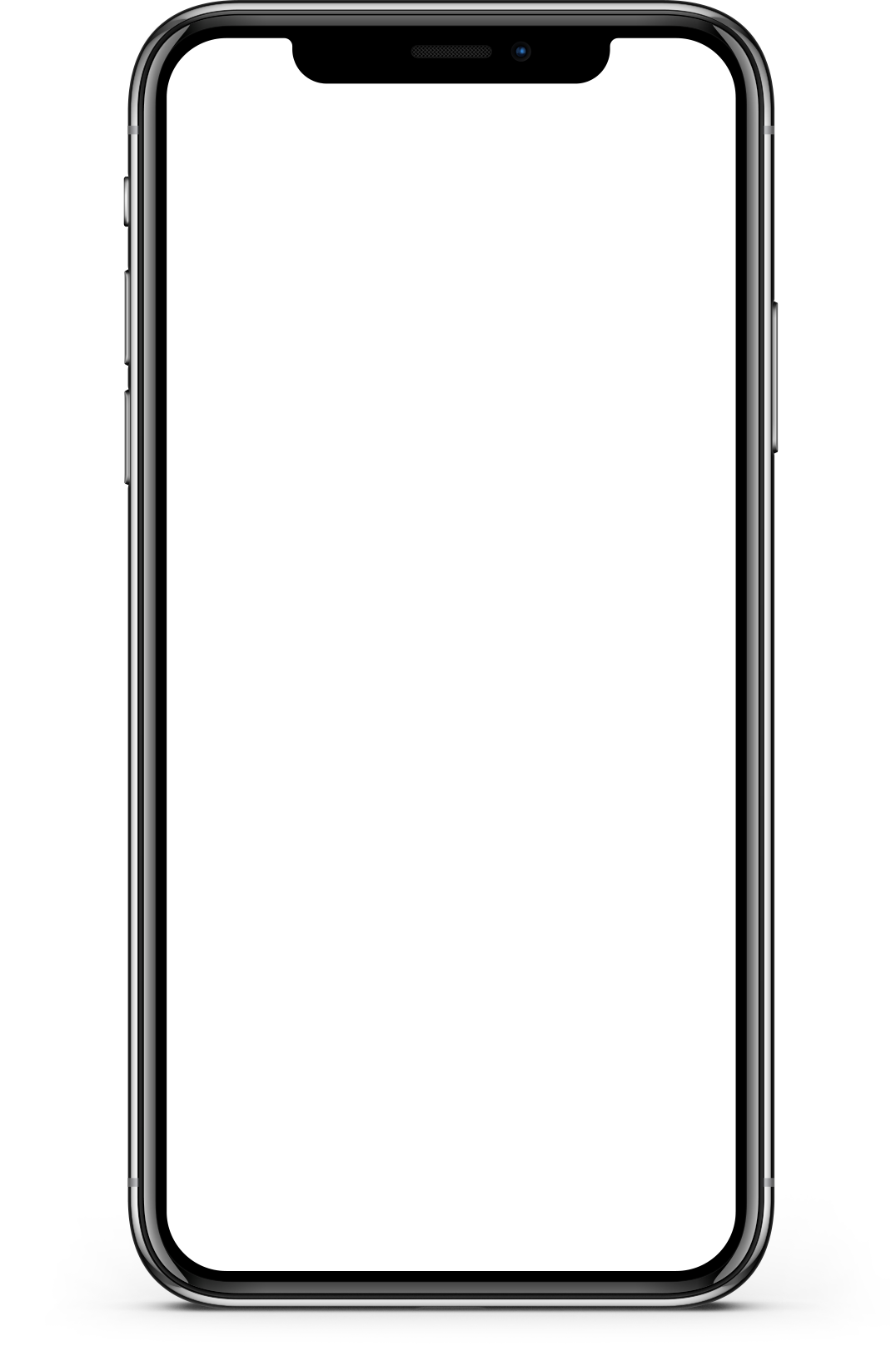 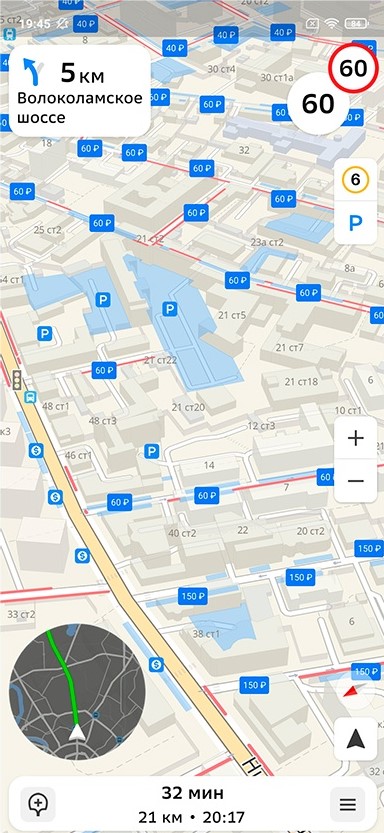 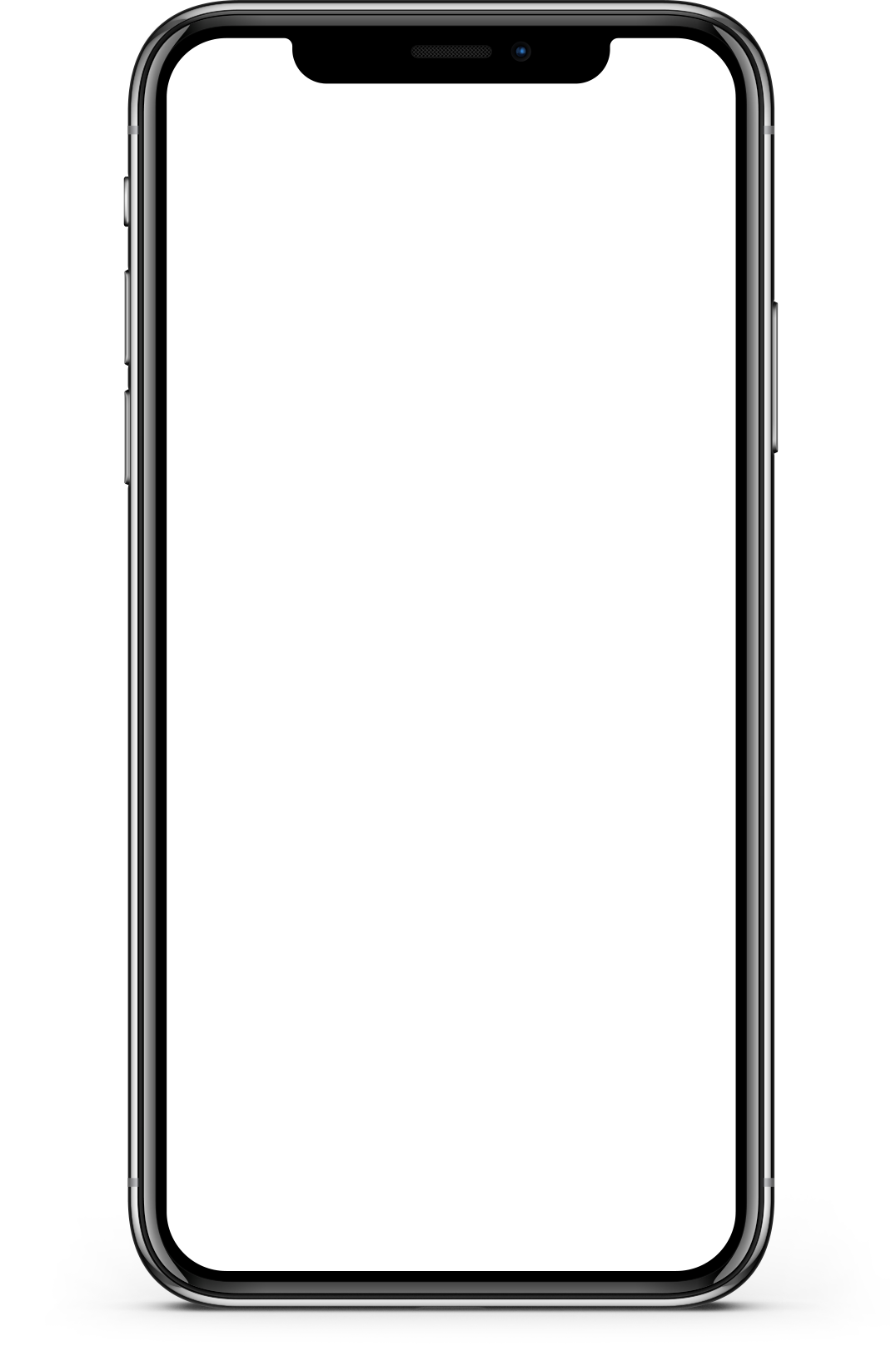 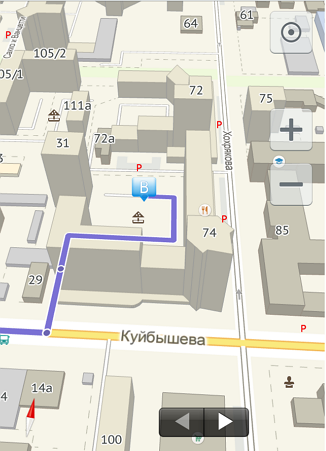 Мобильное приложение для поиска бесплатных парковочных мест в любом районе в реальном времени
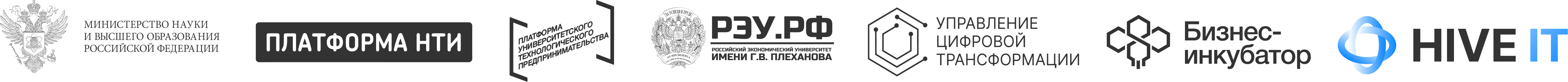 РЕШЕНИЕ
ПРОБЛЕМА
52% жителей Москвы и МО недовольны парковками

Постоянный динамичный тариф платной парковки в центре Москвы

Увеличенный трафик в часы пик
Стресс во время поиска парковочного места
Мы предлагаем использовать наше мобильное приложение, которое позволит нашей ЦА легко и быстро найти ближайшее свободное парковочное место с минимальными затратами при помощи внедрения технологий AI городской инфраструктуры, GPS, VR и другие
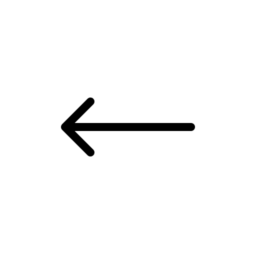 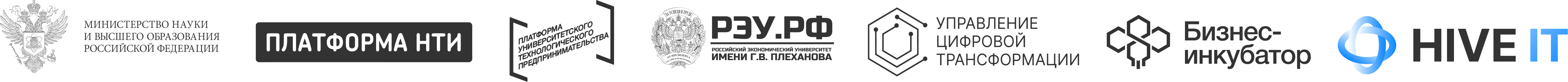 ЦЕЛЕВАЯ АУДИТОРИЯ
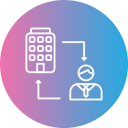 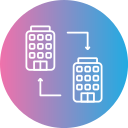 B2C
B2B
ВОЗМОЖНОСТЬ ДЛЯ ДАЛЬНЕЙШЕГО РОСТА
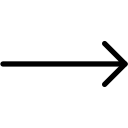 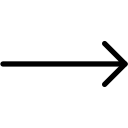 Владельцы автомобилей

Пользователи услуг каршеринга

Таксисты

Потребители, использующие автомобиль как рабочий транспорт
Компании каршеринга

Службы доставки и такси

Частные парковки при офисах и торговых центрах
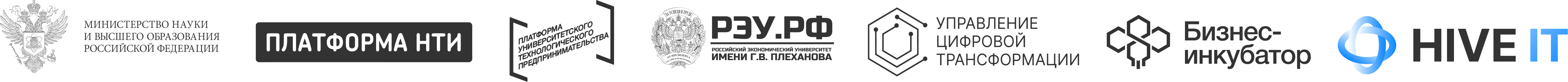 РЫНОК
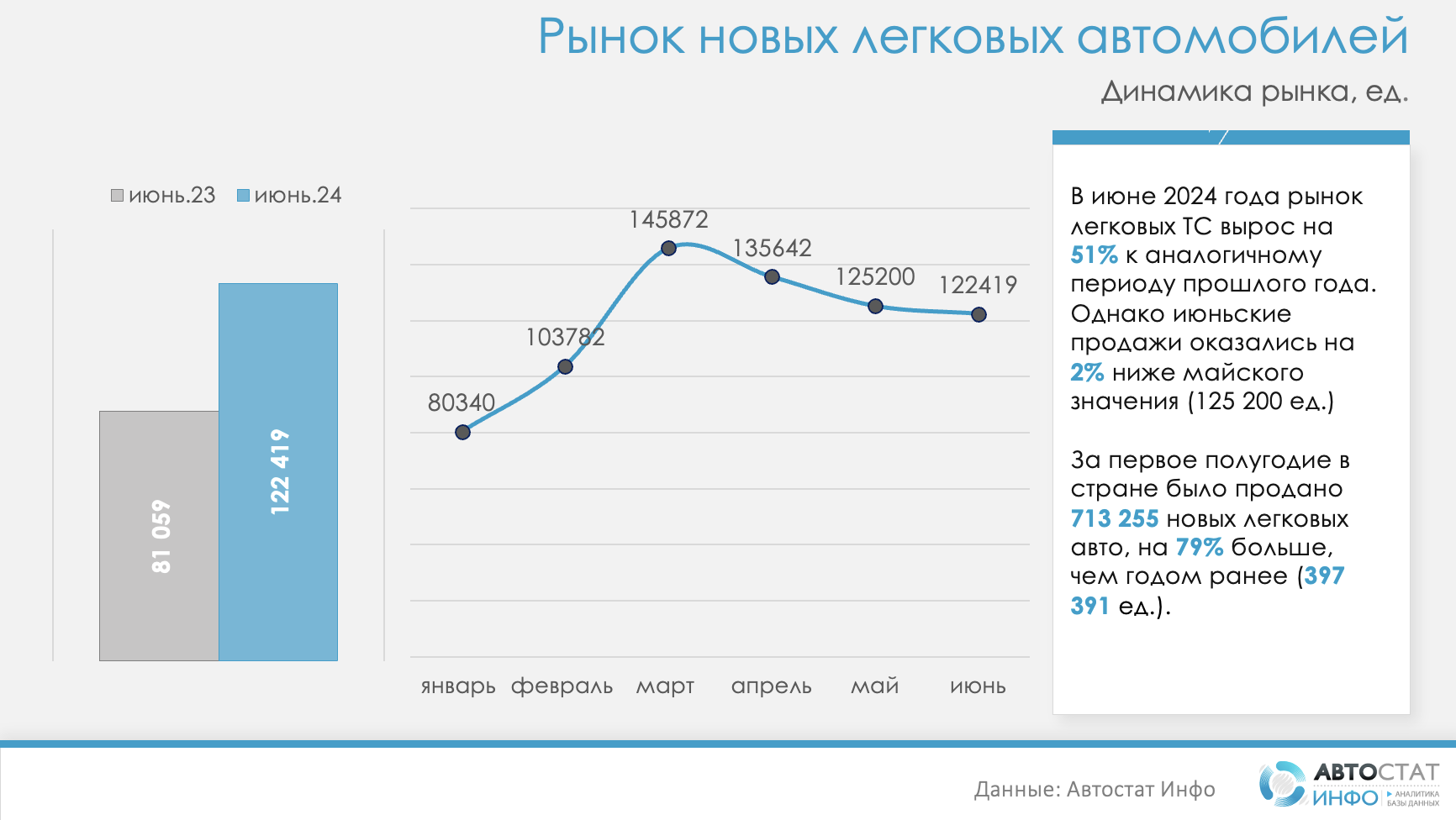 Тренды:

Увеличение числа автомобилей

Рост благосостояния населения

Развитие инфраструктуры
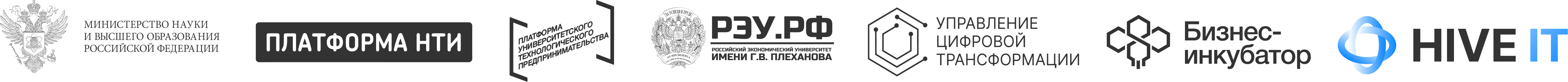 ПОЧЕМУ СЕЙЧАС?
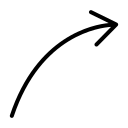 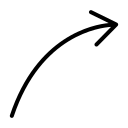 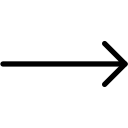 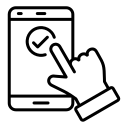 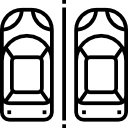 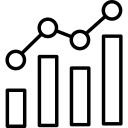 Повешение удобства
Нехватка парковочных мест
Рост числа автомобилистов
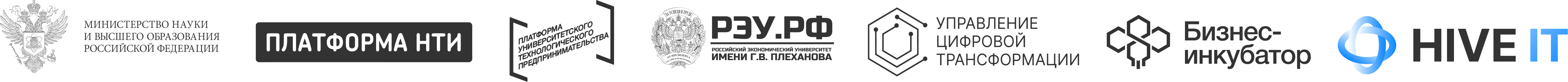 КОНКУРЕНТЫ
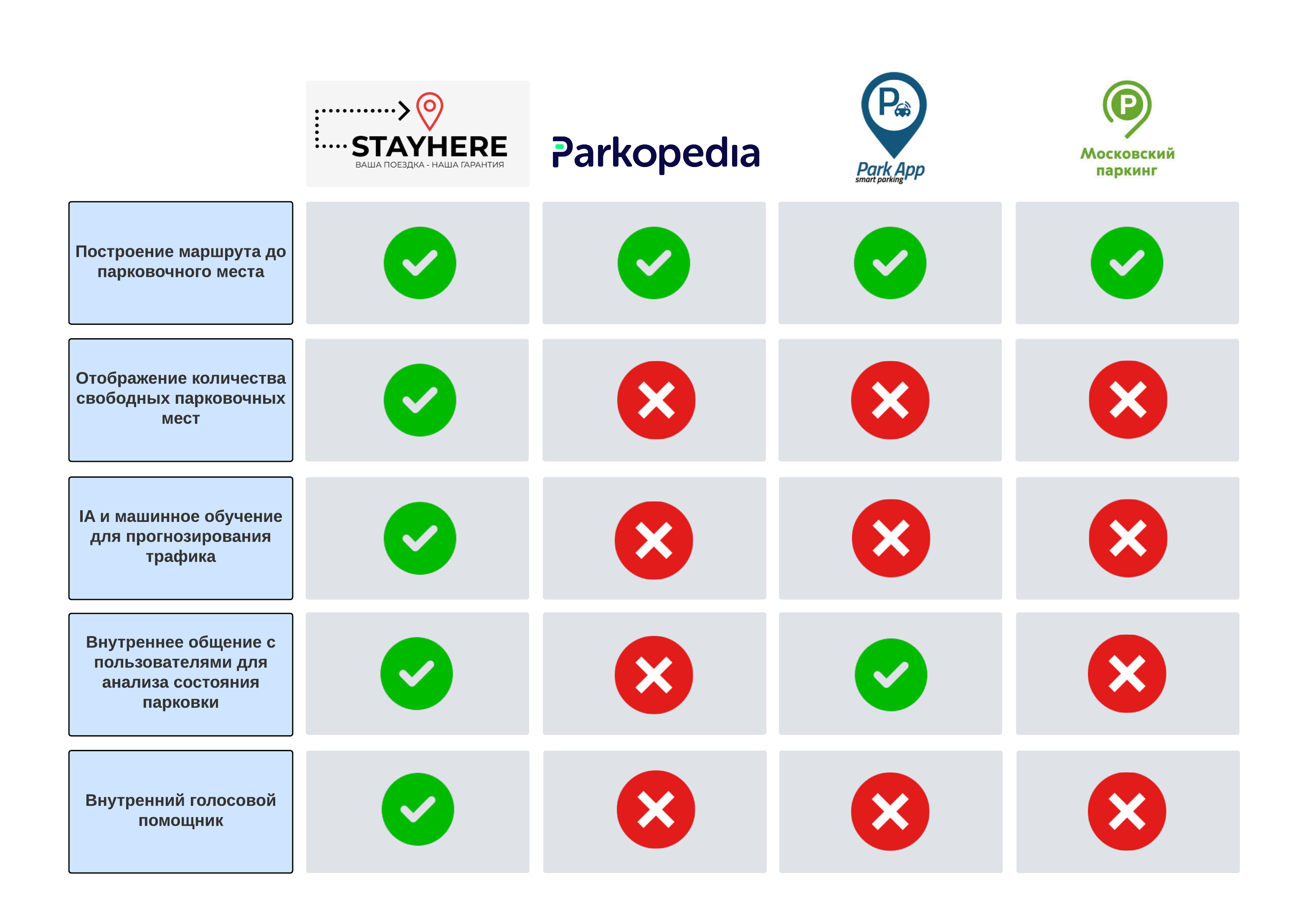 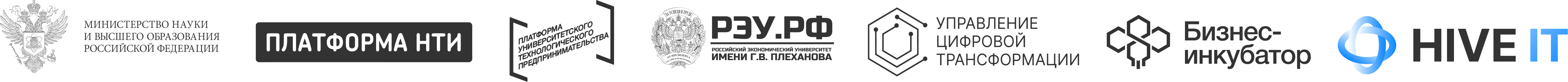 БИЗНЕС-МОДЕЛЬ
Ключевые действия:
Решение проблемы быстрого и легкого поиска бесплатного парковочного места с минимальными затратами
Взаимоотношения с клиентами:удобство и доступность
Обратная связь и поддержка
Персонализация
Лояльность
Ключевые партнеры:

Городские власти и муниципальные службы

Автосервисы, автомойки, магазины автотоваров

Службы доставки и такси

Компании каршеринга

Торговые центры, офисные центры, гипермаркеты
Сегменты клиентов:Городские жители
Туристы

Экономные водители
Ценностное предложение:Фокус на бесплатных парковочных местах

Отображение не зон парковки, а конкретно свободных мест парковки

Внутренний голосовой помощник
Ключевые ресурсы:

Технические ресурсы
Разработчики
Данные о парковках
Инструменты аналитики
Пользовательская база
Каналы:Push-уведомления
Партнерские программы
Аналитика и тестирование
Структура издержек:

Технические
Маркетинговые
Аналитика и исследования
Партнерские издержки
Потоки доходов:

Реклама в мобильном приложенииПартнерская реклама
Процент от привлеченных клиентов на частные парковки
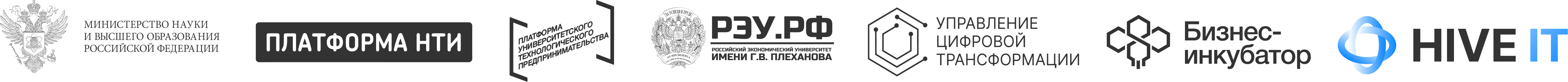 БУДЕМ НА СВЯЗИ!
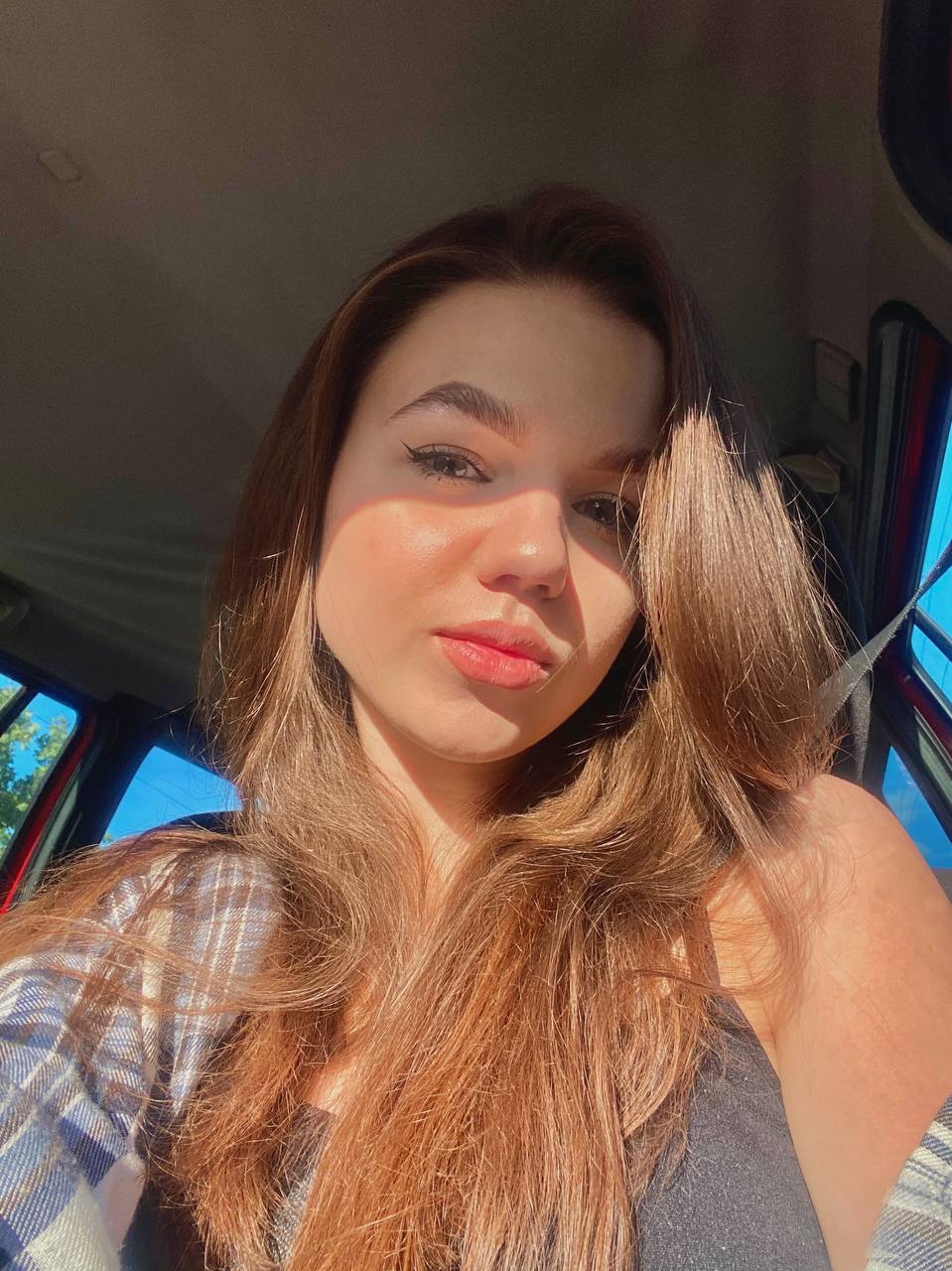 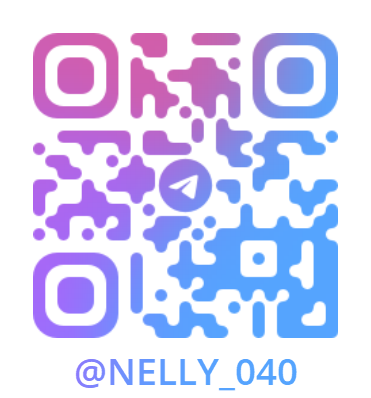 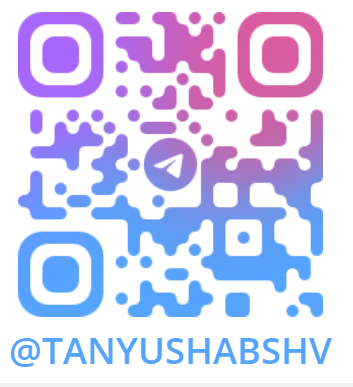 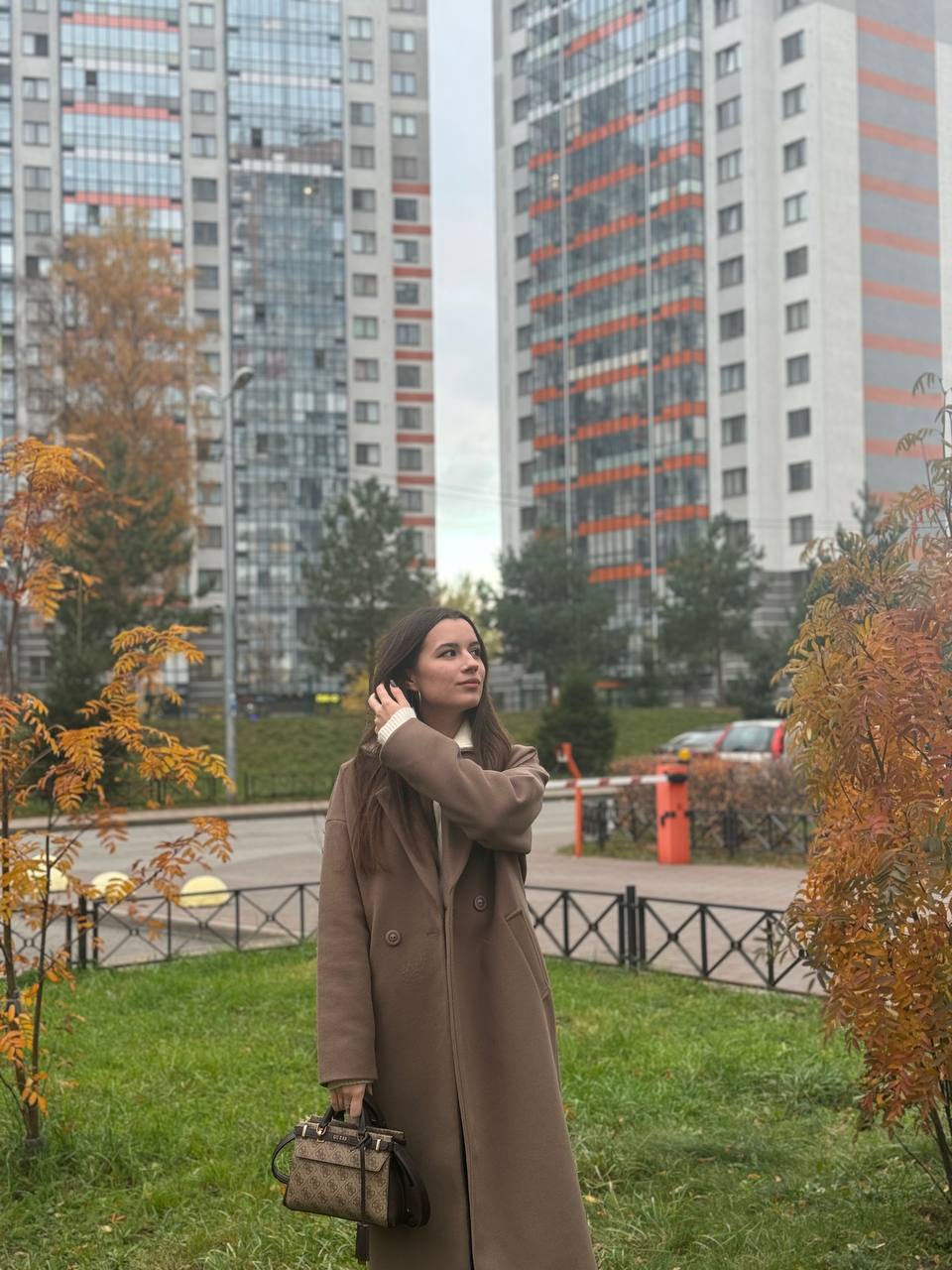 Михальченко Нелли
тел: +79500117986
почта: nelli22322@mail.ru
Бояшова Татьяна
тел: +79522489167
почта: tanyaboyashova17@gmail.com
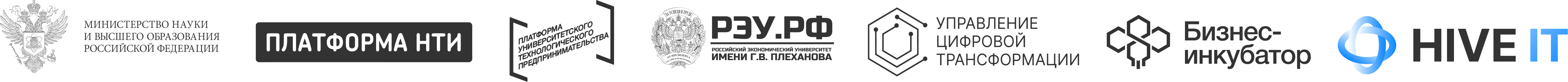